GTS GUN
August 3
Yan Wang
GST Gun
Field in the Chamber (350kV)
High Field
E=70 MV/m
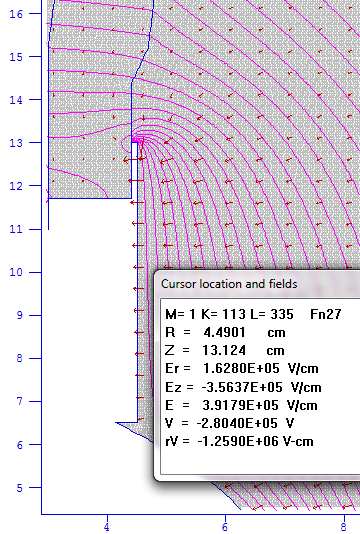 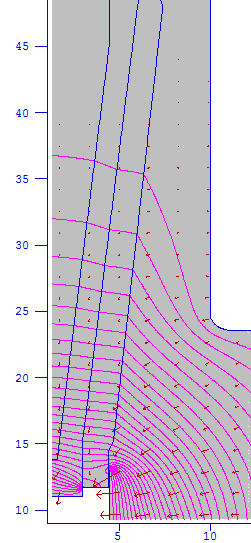 Nonlinear
What Needs to Be Done
Protects the triple-junction point by lowing the field below 12 MV/m.

Linearizes the potential drop along the insulator
After Adding A Shed
Potential drop
More linear
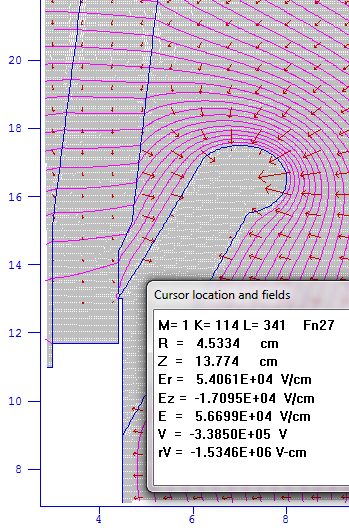 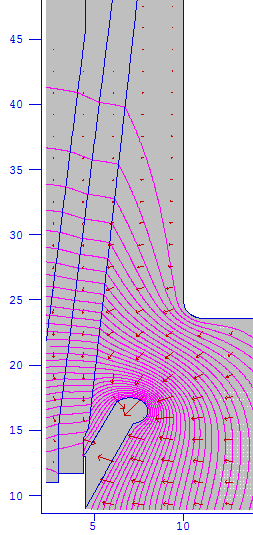 Lower field
E=9MV/m
E=13Mv/m
The Shed
R: 8 cm
r: 1 cm
Θ: from 40 to -80 deg.
L1: 4.53 cm
L2: 6.96 cm
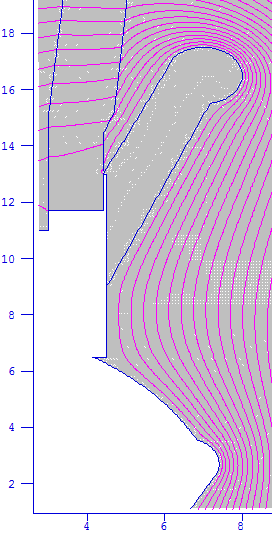 R
r
L1
L2
Modified Chamber & Insulator
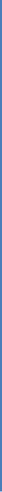 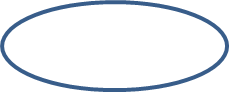 Beam direction
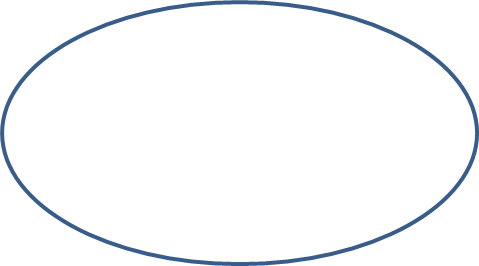 Modified Chamber & Insulator
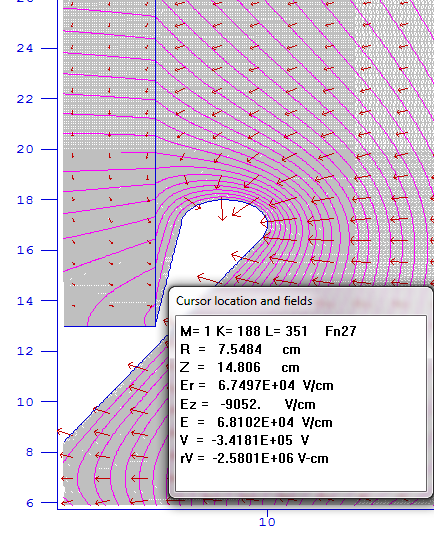 Only the Insulator Modified
Low Field
High Field